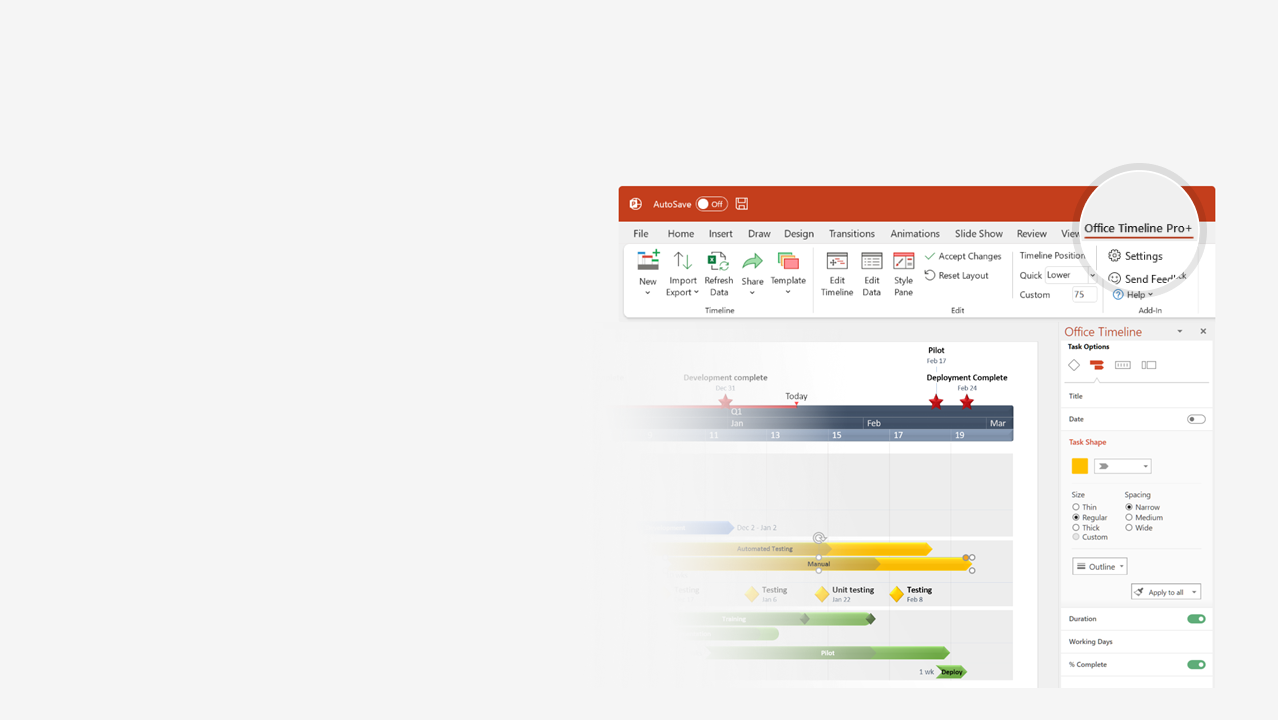 How to update this template in seconds
1
The Office Timeline add-in for PowerPoint will help you edit it with just a few clicks.
Get your free 14-day trial of Office Timeline here: https://www.officetimeline.com/14-days-trialRe-open this template, and create your impressive PowerPoint visual in 3 easy steps:
Click the Edit Data button on the Office Timeline tab.
Use the Data and Timeline views to edit swimlanes, milestones and tasks.
2
Click Save to instantly update the template.
3
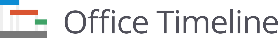 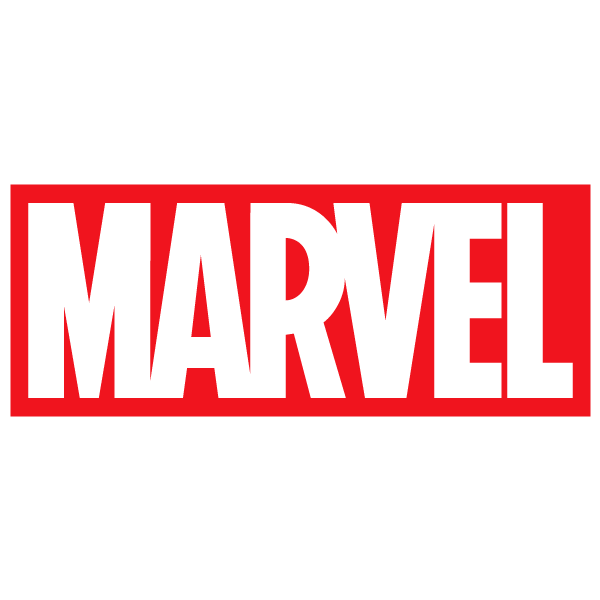 Timeline: How to Watch the Movies
CINEMATIC UNIVERSE
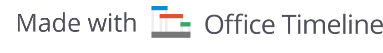 Spider-Man: Homecoming
Spider-Man: No Way Home
Avengers: Age of Ultron
Iron Man 2
Guardians of 
the Galaxy
Thor: Ragnarok
Black Widow
Captain America: The First Avenger
The Avengers
Thor: Love and Thunder
Eternals
Thor: The Dark World
Avengers: Endgame
Captain America: Civil War
Iron Man
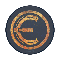 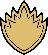 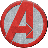 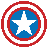 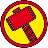 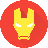 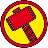 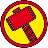 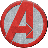 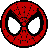 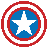 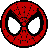 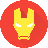 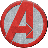 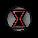 Day 1
4
7
10
13
16
19
22
25
28
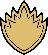 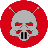 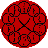 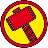 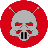 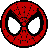 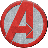 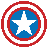 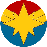 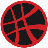 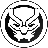 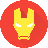 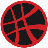 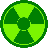 Captain Marvel
Ant-Man
Doctor Strange 
in the Multiverse 
of Madness
Thor
Black Panther
Captain America: Winter Soldier
Avengers: Infinity War
The Incredible Hulk
Doctor Strange
Guardians of the Galaxy Vol 2
Iron Man 3
Ant-man and the Wasp
Spider-Man: 
Far From Home
Shang-Chi and the Legend of the Ten Rings
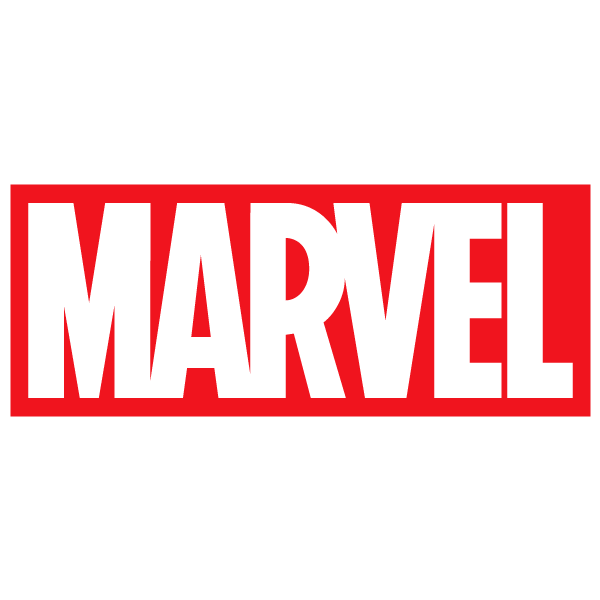 Bonus Timeline: How to Watch the MCU TV Shows
CINEMATIC UNIVERSE
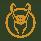 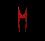 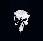 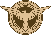 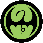 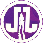 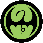 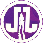 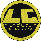 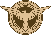 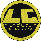 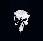 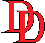 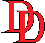 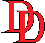 4
7
10
13
16
19
22
25
28
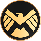 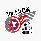 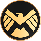 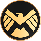 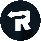 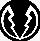 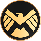 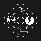 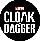 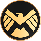 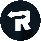 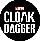 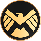 Agent Carter S1
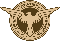 Agent Carter S2
Agents of S.H.I.E.L.D S2
Agents of S.H.I.E.L.D S3
Agents of S.H.I.E.L.D S5
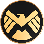 Agents of S.H.I.E.L.D S1
Agents of S.H.I.E.L.D S4
Agents of S.H.I.E.L.D S6
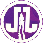 Jessica Jones S1
Jessica Jones S2
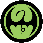 Iron Fist S1
Iron Fist S2
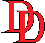 Daredevil S1
Daredevil S2
Daredevil S3
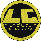 Luke Cage S1
Luke Cage S2
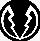 The Inhumans S1
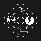 The Defenders S1
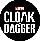 Cloak and Dagger S1
Cloak and Dagger S2
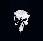 The Punisher S1
The Punisher S2
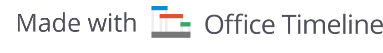 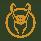 Loki
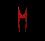 Wandavision
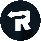 The Runaways S1
The Runaways S2
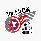 The Falcon and The Winter Soldier